Aspect-Oriented Programming and AspectJ
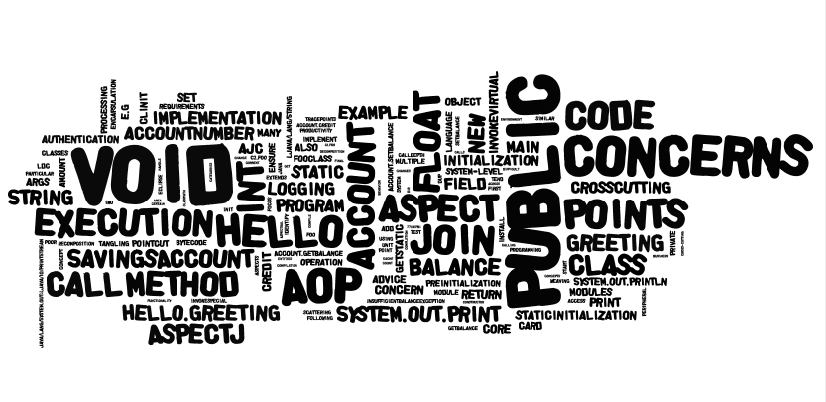 Jianguo Lu
University of Windsor
Following “AspectJ in Action” Chapter 2, 3.
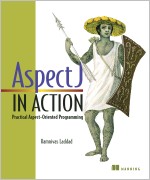 2
Motivating example
void transfer(Account fromAccount, Account toAccount, int amount) {
  if (!getCurrentUser().canPerform(OP_TRANSFER)) {
    throw new SecurityException();
  }
 
  if (fromAccount.getBalance() < amount) {
    throw new InsufficientFundsException();
  }
 
  Transaction tx = database.newTransaction();
  try {
     fromAccount.withdraw(amount);
     toAcount.deposit(amount);
     tx.commit();
     systemLog.logOperation(OP_TRANSFER, fromAccount, toAccount, amount);
  }
  catch(Exception e) {
     tx.rollback();
  }
}
The code has lost its elegance and simplicity 
various new concerns tangled with the basic functionality (business logic concern). 
The transactions, security, logging, etc. all exemplify cross-cutting concerns.
Implementation of crosscutting concerns are scattered across numerous methods.
Change of the implementation would require a major effort.
Solution: Separate different concerns.
3
AOP – encapsulation of concerns
Gregor Kiczales and his team at Xerox PARC originated this concept in 1997. This team also developed the first, and still most popular, AOP language: AspectJ.
AOP aids programmers in the separation of concerns: 
Break down a program into distinct parts that overlap in functionality as little as possible. 
In particular, AOP focuses on the modularization and encapsulation of cross-cutting concerns.
Older programming paradigms also focus on separation and encapsulation of concerns (or any area of interest of focus) into single entities. 
Packages, classes, and methods encapsulate concerns into single entities. 
Some concerns defy such easy encapsulation. 
They are crosscutting concerns, because they exist in many parts of the program 
e.g., Logging
4
Example of crosscutting concerns
Logging in Tomcat: 
Red shows the lines of code that handle logging
Logging code scattered across packages and classes
5
Cross-cutting concerns
Concern: a particular goal, concept, or area of interest.
Software system comprises several core and system-level concerns. 
For example, a credit card processing system's 
Core concern would process payments,
System-level concerns would handle logging, transaction integrity, authentication, security, performance, and so on. 
Many system-level requirements tend to be orthogonal (mutually independent) to each other and to the module-level requirements. 
System-level requirements also tend to crosscut many core modules. 
Crosscutting concerns -- affect multiple implementation modules. 
Using current programming methodologies, crosscutting concerns span over multiple modules, resulting in systems that are harder to design, understand, implement, and evolve.
6
Example of crosscutting concerns
public class SomeBusinessClass extends OtherBusinessClass {     public void performSomeOperation(OperationInformation info) {        // Ensure authentication        // Ensure info satisfies contracts        // Lock the object to ensure data-consistency in case other         // threads access it        // Ensure the cache is up to date        // Log the start of operation        // ==== Perform the core operation ====        // Log the completion of operation        // Unlock the object    }    // More operations similar to above}
Implementation of performSomeOperation() does more than performing the core operation; 
it handles the peripheral logging, authentication, multithread safety, contract validation, and cache management concerns. 
In addition, many of these peripheral concerns would likewise apply to other classes.
7
Implementation modules as a set of concerns
8
Symptoms of implementing crosscutting concerns using current methodology
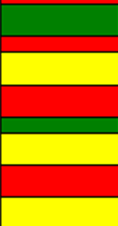 We can broadly classify those symptoms into two categories: 
Code tangling: two or more concerns are implemented in the same body of a component, making it more difficult to understand 
e.g. in an account transfer method, there are the transfer business logic and the logging code
Code scattering: similar code is distributed throughout many program modules. Change to the implementation may require finding and editing all affected code
e.g. logging code is scattered across all kinds of modules

Scattering and tangling (S&T) tend to appear together; they describe different facets of the same problem
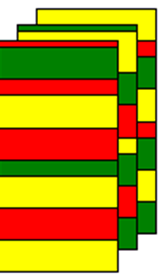 9
Implications of code tangling and scattering
Poor traceability: 
poor mapping between a concern and its implementation
Lower productivity: 
developer can not focus on one concern
Less code reuse: 
difficult to reuse a module since it implements multiple concerns
Poor code quality: 
Code tangling produces code with hidden problems. 
More difficult evolution: 
modifying one concern may cause ripples in many other modules
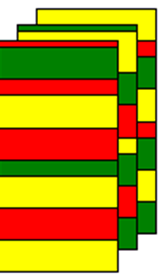 10
Concern decomposition and weaving: the prism analogy
11
Fundamentals of AOP
AOP lets you implement individual concerns in a loosely coupled fashion, and combine these implementations to form the final system. 
Aspectual decomposition: Decompose the requirements to identify crosscutting and common concerns. Separate module-level concerns from crosscutting system-level concerns. 
E.g, in credit card module example, you would identify three concerns: core credit card processing, logging, and authentication.
Concern implementation: Implement each concern separately. 
E.g., implement the core credit card processing unit, logging unit, and authentication unit.
Aspectual re-composition: an aspect integrator specifies re-composition rules by creating modularization units -- aspects. 
The re-composition process, also known as weaving or integrating, uses this information to compose the final system.
E.g., you'd specify, in a language provided by the AOP implementation, that each operation's start and completion be logged. You would also specify that each operation must clear authentication before it proceeds with the business logic.
12
Running AOP
base
program
Aspect
AOP compiler
woven program
13
AOP Hello world example: a class and an aspect
public class Hello {
		void greeting(){ 
			System.out.println("Hello!");
		}
		public static void main( String[] args ){
			new Hello().greeting();
		}
}

public aspect With {
		before() : call( void Hello.greeting() ) {
			System.out.print(“AOP>> ");
		}
}
14
The first program: compile and run
>ajc Hello.java With.aj
>java Hello
  AOP>> Hello!

ajc: Aspect weaver
Compiles Java and AspectJ
Produces efficient code
Incremental compilation
Accepts bytecode
15
Three ways to run aspectj
Preinstalled 
Method 1: Use ajc installed on our ubuntu machines on campus
Install on your own machines 
Method 2: Install command line ajc
Method 3: Install on AJDT on eclipse
16
Method 1: Use pre-installed aspectj on ubuntu
ssh into bravo.cs.uwindsor.ca

Compile and run
ajc SomeAspect.aj SomeJavaWithMain.java
java   SomeJavaWithMain
17
Take care of the classpath
jlu@bravo:~/440/A2$ ajc Hello.java HelloA.aj
jlu@bravo:~/440/A2$ java Hello
Exception in thread "main" java.lang.NoClassDefFoundError: Hello
Caused by: java.lang.ClassNotFoundException: Hello
        at java.net.URLClassLoader$1.run(URLClassLoader.java:202)
        at java.security.AccessController.doPrivileged(Native Method)
        at java.net.URLClassLoader.findClass(URLClassLoader.java:190)
        at java.lang.ClassLoader.loadClass(ClassLoader.java:306)
        at sun.misc.Launcher$AppClassLoader.loadClass(Launcher.java:301)
        at java.lang.ClassLoader.loadClass(ClassLoader.java:247)
Could not find the main class: Hello.  Program will exit.
18
Add the current directory to your classpath
jlu@bravo:~/440/A2$ java -classpath . Hello
Exception in thread "main" java.lang.NoClassDefFoundError: org/aspectj/lang/Signature
Caused by: java.lang.ClassNotFoundException: org.aspectj.lang.Signature
        at java.net.URLClassLoader$1.run(URLClassLoader.java:202)
        at java.security.AccessController.doPrivileged(Native Method)
        at java.net.URLClassLoader.findClass(URLClassLoader.java:190)
        at java.lang.ClassLoader.loadClass(ClassLoader.java:306)
        at sun.misc.Launcher$AppClassLoader.loadClass(Launcher.java:301)
        at java.lang.ClassLoader.loadClass(ClassLoader.java:247)
Could not find the main class: Hello.  Program will exit.
19
Add aspectjrt
jlu@bravo:~/440/A2$ ajc Hello.java HelloA.aj
jlu@bravo:~/440/A2$ java -classpath .:/usr/share/java/aspectjrt-1.6.9.jar Hello
Before: staticinitialization(Hello.<clinit>)
After: staticinitialization(Hello.<clinit>)
Before: execution(void Hello.main(String[]))
  Before: get(PrintStream java.lang.System.out)
  After: get(PrintStream java.lang.System.out)
  Before: call(void java.io.PrintStream.println(String))
Hello
  After: call(void java.io.PrintStream.println(String))
After: execution(void Hello.main(String[]))
jlu@bravo:~/440/A2$
20
Find the jar file
jlu@bravo:~/440/A2$ find /usr -name 'aspectjrt*’
	……
	/usr/share/java/aspectjrt.jar
	/usr/share/java/aspectjrt-1.6.9.jar
21
Method 2: Installing command line AspectJ
Download AspectJ from http://www.eclipse.org/aspectj/
Start the installation by running the following
  java –jar aspectj.jar 
The current version is aspectj1.7 in 2012
Setup path and classpath
Control Panel/System/Advanced/Environment Variables
add <aspectj install dir>/lib/aspectjrt.jar to your classpath environment variable;
add <aspectj install dir>/bin to your path environment variable.
Compile AspectJ programs by
ajc YourJavaClass.java YourAspect.aj
		>ajc Hello.java With.aj
22
Same for Mac OS and Windows
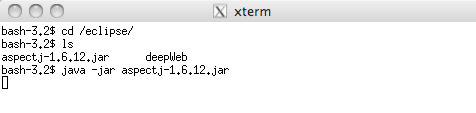 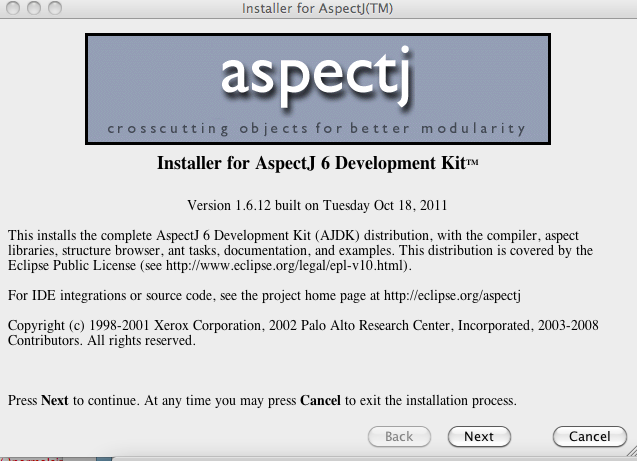 23
Possible errors
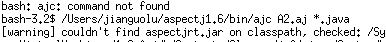 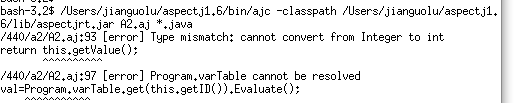 bash-3.2$ /Users/jianguolu/aspectj1.6/bin/ajc -1.6 
                 -classpath /Users/jianguolu/aspectj1.6/lib/aspectjrt.jar:tiny.jar:. 
                A2.aj *.java
bash-3.2$ java -classpath /Users/jianguolu/aspectj1.6/lib/aspectjrt.jar:tiny.jar:. UseParser
24
Setting Java Classpath in Windows
specify value of environment variable CLASSPATH;
right click on my computer  choosing properties Advanced  Environment variable 
this will open Environment variable window in windows.
Add the path of aspectj jar file to CLASSPATH 
You can check the value of Java classpath in windows type "echo %CLASSPATH%" in your DOS command prompt and it will show you the value of directory which are included in CLASSPATH.

Need to restart the command window to let classpath take effect

You can also set classpath in windows by using DOS command like :
set CLASSPATH=%CLASSPATH%;yourAspectJrt.jar;
25
classpath
The class path is the path that the Java runtime environment searches for classes and other resource files. 
The class path can be set using 
the -classpath option when calling an SDK tool (the preferred method) 
java –classpath . Hello
by setting the CLASSPATH environment variable. 
The -classpath option is preferred 
you can set it individually for each application 
Not affect other applications 
Different OS has different ways to set the environment variable
Windows  XP, vista, windows 7, windows 8
Mac OS
Unix, solaris, linux, ubuntu, wubuntu
26
Method 3: AJDT: AspectJ Development Tools
Eclipse based tool to support AspectJ
 install AJDT
From Menu Help/install new software
Paste the following link
http://download.eclipse.org/tools/ajdt/37/dev/update
Make sure eclipse version is consistent with ajdt version
AJDT37 goes fine with Eclipse Indigo and Helios in 2011


More recent version in 2012:
Eclipse 4.2.*
http://download.eclipse.org/tools/ajdt/42/dev/update
27
Eclipse version
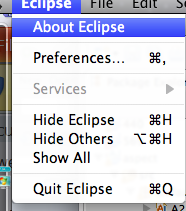 28
Eclipse AspectJ
29
The first program: after weaving (Simplified view!!!)
public class Hello {
		void greeting(){ System.out.println("Hello!"); }
		public static void main( String[] args ){
			Hello dummy = new Hello();
			System.out.print(“AOP>> ");
			dummy.greeting();
		}
}

public class Hello {
		void greeting(){  System.out.println("Hello!");  }
		public static void main( String[ ] args ){  new Hello().greeting();   }
}

public aspect With {
		before() : call( void Hello.greeting() ) {    System.out.print(“AOP>> ");   }
}

What are the classes generated after compilation? 
Look at the bytecode using “javap –c Hello”
30
Bytecode of With.class
… …
public With();
… …
public void ajc$before$With$1$7718efb1();
  Code:
   0:	getstatic	#33; //Field java/lang/System.out:Ljava/io/PrintStream;
   3:	ldc	#35; //String AOP>> 
   5:	invokevirtual	#41; //Method java/io/PrintStream.print:(Ljava/lang/String;)V
   8:	return

public static With aspectOf();
  Code:
   0:	getstatic	#46; //Field ajc$perSingletonInstance:LWith;
   3:	ifnonnull	19
   6:	new	#48; //class org/aspectj/lang/NoAspectBoundException
   9:	dup
   10:	ldc	#49; //String With
   12:	getstatic	#16; //Field ajc$initFailureCause:Ljava/lang/Throwable;
   15:	invokespecial	#52; //Method org/aspectj/lang/NoAspectBoundException."<init>":(Ljava/lang/String;Ljava/lang/Throwable;)V
   18:	athrow
   19:	getstatic	#46; //Field ajc$perSingletonInstance:LWith;
   22:	areturn

public static boolean hasAspect();
 … …
}
31
Bytecode of Hello.class
public class Hello extends java.lang.Object{
public Hello();
… …
void greeting();
  Code:
   0:	getstatic	#21; 	//Field java/lang/System.out:Ljava/io/PrintStream;
   3:	ldc	#23; 	//String Hello!
   5:	invokevirtual #29;	 //Method java/io/PrintStream.println:(Ljava/lang/String;)V
   8:	return
public static void main(java.lang.String[]);
  Code:
   0:	new	#2; //class Hello
   3:	dup
   4:	invokespecial #32;	//Method "<init>":()V
   7:	invokestatic	 #44;	//Method With.aspectOf:()LWith;
   10:	invokevirtual #47; 	//Method With.ajc$before$With$1$7718efb1:()V
   13:	invokevirtual #34;	 //Method greeting:()V
   16:	return
}

public aspect With {
   	before() : call( void Hello.greeting() ) {  System.out.print("AOP>> ");   }
}
32
Change the aspect
public aspect With {
   before() : call( void Hello.greeting() ) {
     System.out.print("AOP>> ");   }
}
Print “AOP>>” after calling greeting() method
public aspect With {
   after() : call( void Hello.greeting() ) {  	System.out.print("AOP>> ");   }
}
Print “AOP>>” after calling all methods in Hello class
public aspect With {
   after() : call( void Hello.*(..) ) {  	System.out.print("AOP>> ");   }
}
Print “AOP>>” before executing greeting method
public aspect With {
    before() : execution( void Hello.greeting() ) {
          System.out.print("AOP>> ");   }
}
33
When pointcut is changed from call to execution
public aspect With {
 	before() : execution (void Hello.greeting() ) {
	   	System.out.print("AOP>> ");
	  }
}


… … 
void greeting();
  Code:
   0:	invokestatic	 #44; 	//Method With.aspectOf:()LWith;
   3:	invokevirtual #47;	 //Method With.ajc$before$With$1$ae8e2db7:()V
   6:	getstatic	#21; 	//Field java/lang/System.out:Ljava/io/PrintStream;
   9:	ldc	#23; 	//String Hello!
   11:	invokevirtual #29;  	//Method java/io/PrintStream.println:(Ljava/lang/String;)V
   14:	return

public static void main(java.lang.String[]);
  Code:
   0:	new	#2; //class Hello
   3:	dup
   4:	invokespecial #32; //Method "<init>":()V
   7:	invokevirtual #34; //Method greeting:()V
   10:	return
}
34
Join point, pointcut, advice, and aspect
Join point
Well-defined points in the program flow
a place where the aspect can join execution

public class Hello {
		void greeting(){  System.out.println("Hello!");  }
		public static void main( String[] args ){ new Hello().greeting(); }
}
Pointcut 
A language construct to identify certain join points	
e.g.	call( void Hello.greeting() )
Advice:
Code to be executed at certain join points
e.g.,        before() : call( void Hello.greeting() ) {
  	 		   System.out.print(“AOP>> "); }
Aspect
A module contains pointcuts, advice, etc. e.g.,
 public aspect With {
       before() : call( void Hello.greeting() ) {    
				System.out.print(“AOP>> ");   }
 }
35
The AspectJ language
One concept
Join points				
Four constructs
Pointcuts
Advice				
Aspects
Inter-type declarations
36
Example: count calls to foo method
public FooClass {
	 void foo() {}
	 void bar() {}
 
	public static void main(String[] args) {
		FooClass c1 = new FooClass();
		FooClass c2 = new FooClass();
		c1.foo(); c1.foo(); c1.bar();
		c2.foo(); c2.foo(); c2.foo(); c2.bar();
		System.out.println(“Done”);
	}
}
37
Example: count calls to “foo”
aspect CountCalls {
	int count = 0;

	before() : call(* foo(..)) {

		count++;

	}

	after() : execution(public static * main(..)) {
		System.out.println(“count = “+count);
	}

}
when foo is called
execute extra code
before the call to foo
after the main method executes, print
the count on standard output
38
Building with or without aspect
> ajc FooClass.java
> java FooClass
Done
> ajc FooClass.java CountCalls.aj
> java FooClass
Done
count = 5
a simple way
to add debugging
or tracing code
taking away the “probe” just requires leaving it out of the compilation
39
AspectJ language concepts
aspect CountCalls {
	int count = 0;

	before() : call(* foo(..)) {

		count++;

	}

	after() : execution(public static * main(..)) {
		System.out.println(“count = “+count);
	}

}
pointcut
advice body
when
where
what
advice
40
AOP concepts
AOP encapsulates crosscutting concerns through aspect.
Aspect can alter the behavior of the base code (the non-aspect part of a program) by applying advice (additional behavior) over a quantification of join points (points in the structure or execution of a program), 
Pointcut describes a set of join points 
Examples of joint points:
method execution;
field reference;
all references to a particular set of fields.
41
Join points
Identifiable point in the execution of a program
Categories of join points
Method join points
call( void Hello.greeting() )
execution( void Hello.greeting() )
Constructor join points 
call( void Hello.new() ) 
execution( void Hello.new() ) 
Field access join points
return “Account “+_accountNumber; 
_accountNumber=12345; 
Class initialization join points
staticinitialization(Account)
Object initialization join points
initializaion(public Account.new(..));
Object preinitialization
Advice execution
42
What are the join points in the following program
public class Test {

public static void main(String[] args) 
	throws InsufficientBalanceException {
	SavingsAccount account = new SavingsAccount(12456);
	account.credit(100);
	account.debit(50);
    }
}


public class SavingsAccount extends Account {
    public SavingsAccount(int accountNumber) {
	super(accountNumber);
    }
}
public abstract class Account {
    private float _balance;
    private int _accountNumber;
    public Account(int accountNumber) {  
		 _accountNumber = accountNumber;
    }
    public void credit(float amount) {
		 setBalance(getBalance() + amount);
    }
    public void debit(float amount)
	throws InsufficientBalanceException {
		float balance = getBalance();
	     if (balance < amount) {
	         throw new InsufficientBalanceException(
			   "Total balance not sufficient");
	      } else {    setBalance(balance - amount); }
    }
    public float getBalance() { return _balance; }
    public void setBalance(float balance) { _balance = balance; }
}
43
Some join points
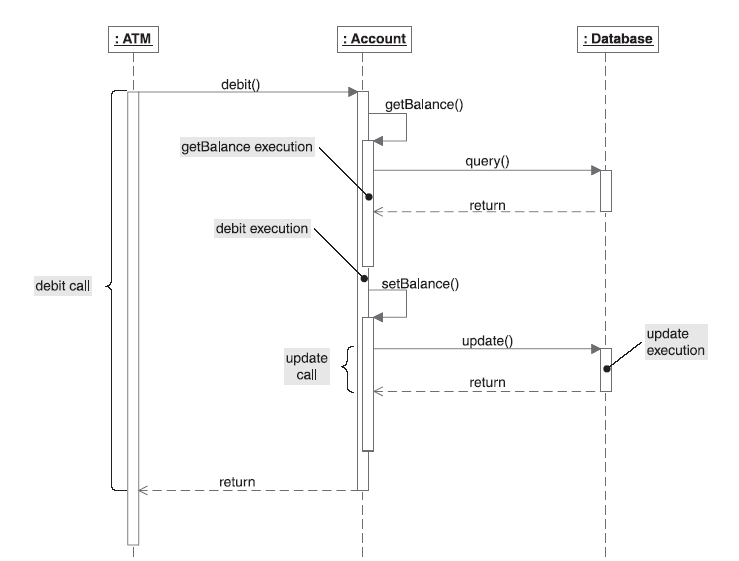 44
The aspect to print out all the join points
public aspect JoinPointTraceAspect {
    private int _callDepth = -1;
    pointcut tracePoints() : !within(JoinPointTraceAspect);

    before() : tracePoints() { _callDepth++;  print("Before", thisJoinPoint); }
    after() : tracePoints() { print("After", thisJoinPoint);  _callDepth--;  }
    
    private void print(String prefix, Object message) {
	    for(int i = 0, spaces = _callDepth * 2; i < spaces; i++) {
	         System.out.print(" ");
	    }
  	    System.out.println(prefix + ": " + message);
    }
}
45
The join points
Before: staticinitialization(Test.<clinit>)
After: staticinitialization(Test.<clinit>)
Before: execution(void Test.main(String[]))
  Before: call(SavingsAccount(int))
    Before: staticinitialization(Account.<clinit>)
    After: staticinitialization(Account.<clinit>)
    Before: staticinitialization(SavingsAccount.<clinit>)
    After: staticinitialization(SavingsAccount.<clinit>)
    Before: preinitialization(SavingsAccount(int))
    After: preinitialization(SavingsAccount(int))
    Before: preinitialization(Account(int))
    After: preinitialization(Account(int))
    Before: initialization(Account(int))
      Before: execution(Account(int))
        Before: set(int Account._accountNumber)
        After: set(int Account._accountNumber)
      After: execution(Account(int))
    After: initialization(Account(int))
    Before: initialization(SavingsAccount(int))
      Before: execution(SavingsAccount(int))
      After: execution(SavingsAccount(int))
    After: initialization(SavingsAccount(int))
  After: call(SavingsAccount(int))
Before: call(void SavingsAccount.credit(float))
    Before: execution(void Account.credit(float))
      Before: call(float Account.getBalance())
        Before: execution(float Account.getBalance())
          Before: get(float Account._balance)
          After: get(float Account._balance)
        After: execution(float Account.getBalance())
      After: call(float Account.getBalance())
      Before: call(void Account.setBalance(float))
        Before: execution(void Account.setBalance(float))
          Before: set(float Account._balance)
          After: set(float Account._balance)
        After: execution(void Account.setBalance(float))
      After: call(void Account.setBalance(float))
    After: execution(void Account.credit(float))

… …

Method join points
Constructor join points 
Field access join points
Class initialization join points
Object initialization join points
46
Aspect-Oriented Programming and AspectJ(part 2)
Jianguo Lu
University of Windsor
Languages features
One concept

Four constructs
Pointcuts
Advice
Inter-class definition
Aspect

Context passing
Reflective API
48
Pointcut
A language construct to pick out certain join points
 call ( public float Account.getBalance() )
                                   
Pointcut type       Signature     
Pointcut types:
call, execution, set, get, initialization, etc 
Pointcut signatures
method signature, constructor signature, type signature, field signature
Named pointcut
public pointcut getBalanceOp(): call ( public float Account.getBalance());

pointcut tracePoints() : !within(JoinPointTraceAspect)
49
Use wildcards and operators to describe multiple join points
Wildcard examples
call ( public float Account.getBalance() )
//any get methods with no arguments
call(public float Account.get*())
//any methods with no arguments
call(public float Account.*())
//any methods with any arguments
call(public float Account.*(..))
// any methods not necessarily returning float
call(public * Account.*(..))
//any methods, can be private etc.
call(* Account.*(..))
//any methods, can be in a subclass of Account, such as SavingAccount
call(* Account+.*(..))
//any method in any class
call(* *.*(..))
Wildcards
 *  any number of characters except the period
 ..  any number of characters including periods
 +   any subclass
50
Operators to compose poincuts
Unary operator  ! (negation)
!within(JoinPointTraceAspect)
exclude all join points occurring inside JoinPointTraceAspect
within(Account)
Binary operators || and &&
call(* foo(..)) || call (* bar(..))
call(* foo(..)) && within(CountCalls)
getBalanceOp() || call(* foo(..))
getBalanceOp() is a named pointcut defined in previous slide
51
Signatures
Method signature
Constructor signature
Type signature
Field Signature

 call ( public float Account.getBalance() )
                                  
Pointcut type       Signature
52
Constructor signature
Method signature
Constructor signature
Type signature
Field Signature
There is no return value;
new is used for method name.
Usage:
call ( public SavingsAccount.new(int) )
Constructor signature examples:
public SavingsAccount.new(int) 
public SavingsAccount.new(..)  
			 //All constructors in SavingsAccount
public A*.new(..) 
			//All constructors of classes starts with A
public A*+.new(..)  
			//All constructors of classes starts with A or their subclasses
public *.new(..)   
			// All constructors of all classes in current package
53
Type signature
Method signature
Constructor signature
Type signature
Field Signature
Usage:
staticinitialization(Account)
the join point that initializes Account class 
In Account Trace:
 pointcut tracePoints() : 
    	!within(SimpleTrace)
&&    staticinitialization(Account);

Before: staticinitialization(Account.<clinit>)
After: staticinitialization(Account.<clinit>)
Example of type signature
Account
*Account
Account+
java.*.Date
java..*
54
Field signature
Method signature
Constructor signature
Type signature
Field Signature
Usage: 
get (private float Account._balance)
set (private float Account._balance)

Examples:
* Account.*    //all fields in the account class

!public static * banking..*.*    
//all non-public static fields of banking and its sub-packages
55
Kinded pointcuts
Method execution and call
execution(MethodSignature)
call(MethodSignature)
Constructor execution and call
execution(ConstructorSignature)
call(ConstructorSignature)
Field access
get(FieldSignature)
set(FieldSignature)
Class and object initialization
staticinitialization(TypeSignature)
initialization(ConstructorSignature)
preinitialization(ConstructorSignature)
Advice execution
adviceexecution()
56
before(): call(…)
before(): execution(…)
around(): call(…)
around(): execution(…)
: Editor
: Point
after(): call(…)
after(): execution(…)
Call vs. execution
setX()
return
This is UML sequence diagram
57
There are other types of pointcuts
Kinded pointcuts
Control-based pointcuts
Lexical-structure based pointcuts
Execution object pointcuts and argument pointcuts
Used to capture context
Conditional check pointcuts
58
Control-flow based pointcuts
Capture join points based on the control flow of join points captured by another pointcut

cflow(call(* Account.debit(..))) 
All the joinpoints in the control flow of debit(..) method in Account that is called, including the call to debit(..) itself

Running result if tracePoints() is changed into:
pointcut tracePoints() :
 !within(JoinPointTraceAspect)
 && cflow(call(* Account.debit(..)) )
Before: call(void SavingsAccount.debit(float))
  Before: execution(void Account.debit(float))
    Before: call(float Account.getBalance())
      Before: execution(float Account.getBalance())
        Before: get(float Account._balance)
        After: get(float Account._balance)
      After: execution(float Account.getBalance())
    After: call(float Account.getBalance())
    Before: call(void Account.setBalance(float))
      Before: execution(void Account.setBalance(float))
        Before: set(float Account._balance)
        After: set(float Account._balance)
      After: execution(void Account.setBalance(float))
    After: call(void Account.setBalance(float))
  After: execution(void Account.debit(float))
After: call(void SavingsAccount.debit(float))


Trace produced by cflow(call(* Account.debit(..)))
59
Cflow and cflowbelow
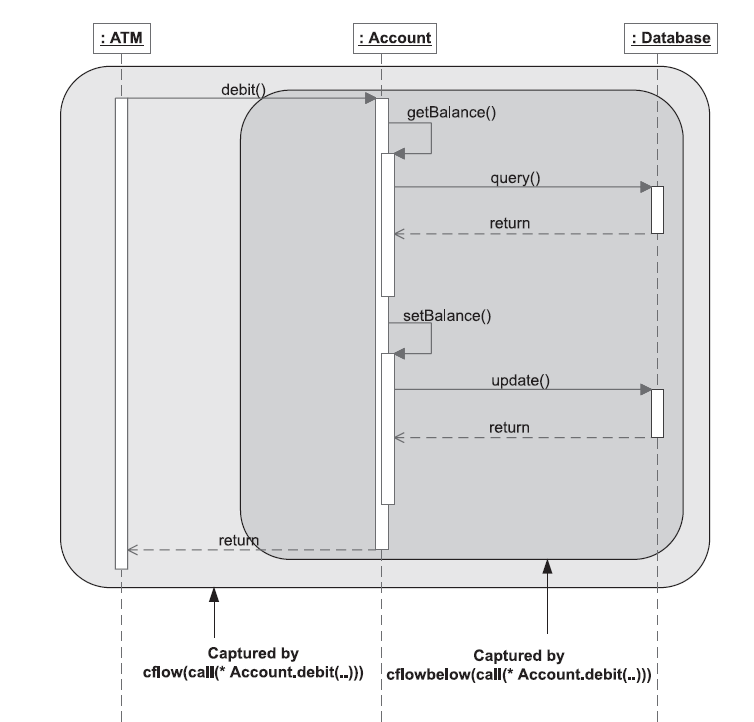 60
Control-flow based pointcuts
cflowbelow(call(* Account.debit(..)) 
Same as cflow(..), except excluding the call to debit(..) itself
cflow(staticinitialization(Account))
All the join points in the control flow occurring during initializing Account class
if tracePoints() is redefined as follows and if 
    “static int minBalance=1000;” is added in Account class 
 pointcut tracePoints() : 
    	!within(JoinPointTraceAspect)
    	&& cflow(staticinitialization(Account));

Before: staticinitialization(Account.<clinit>)
  Before: set(int Account.minBalancel)
  After: set(int Account.minBalance)
After: staticinitialization(Account.<clinit>)
61
Lexical-structure based pointcuts
It refers to the scope of code as it is written 
Capture join points occurring inside specified classes, aspects, or methods
Inside classes/aspects:
within(TypePattern)
Inside methods
withincode(MethodSignature)
Examples:
within(Account)
!within(TraceAspect)
withincode(* Account.debit(..))
Exercise: Capture all the calls to print methods except those occurs in TraceAspect
In Assignment, we need to capture the calls to System.out.println(pm.toString())
call(System.out.println(..))  ?
call(System.out.print*(..))  ?

        call(* java.io.PrintStream.print*(..))
        && !within(TraceAspect)
62
call(System.out.print*(..))  

Vs.

call(* java.io.PrintStream.print*(..))
System and PrintStream
Field Summary		
static PrintStream	err          
 The "standard" error output stream.
static InputStream	in           
The "standard" input stream.
static PrintStream	out           
The "standard" output stream.

java.io  Class PrintStream
java.lang.Object  
java.io.OutputStream      
java.io.FilterOutputStream          
	java.io.PrintStream
63
Access the arguments and objects
After each deposit, we want to have a receipt, telling the amount deposited, and the balance on the account
account.credit(amount)
account.getBalance()
First try to solve the problem

after(): call(* *.credit(float))  { 
          System.out.println("deposit:"+amount+“ after deposit:" +account.getBalance());
}
But, what are amount and account? They should be defined.
Solution
 after(Account account, float amount): 
        call(* *.credit(float)) 
         && args(amount) 
         && target(account)   { 
          System.out.println("deposit:"+amount+“ after deposit:" +account.getBalance());
        }
64
Anatomy of argument passing
The part before the colon:
Specifies types and names of objects that need to be collected.
Similar to method arguments.
The anonymous pointcut after colon:
Define how the arguments to be captured
Advice body:
Use the captured arguments
Similar to a method body
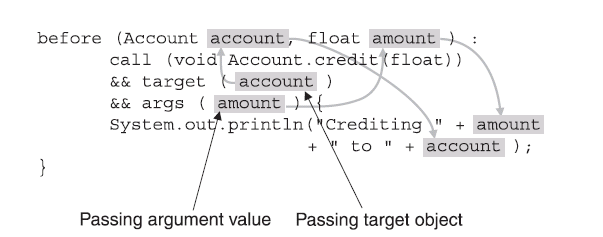 65
Named pointcut and context passing
pointcut creditOperation(Account account, float amount): 
    call ( void Account.credit(float)) 
     && target(account)
     && args(amount);

before (Account account, float amount) :
     creditOperation(account, amount) {
      System.out.println(“ crediting “+amount + “ to “ + account);
 }
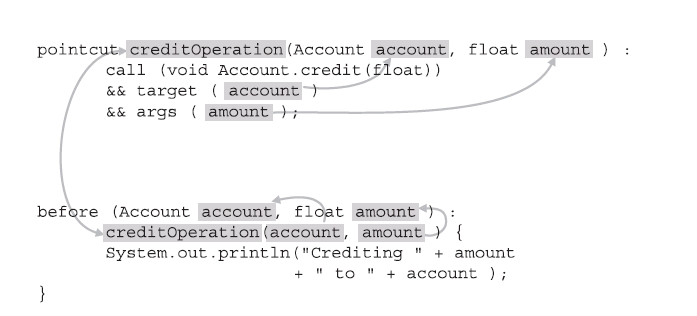 66
Advice
A method like language construct
Define code to be executed at certain join points
Three kinds of advices
before advice: executes prior to the join points;
after advice: executes following the join points;
around advice: surrounds the join point’s execution. Used to bypass execution, or cause execution with altered context.
Example
		before() : call( void Hello.greeting() ) {
			System.out.print("> ");
		}
67
after advice
Two kinds of returns:
after returning normally;
after returning by throwing an exception.
Example
after() : call(* Account.debit(..)){ … …}
This advice will be executed regardless how it returns, normally or by throwing an exception

after() returning : call(* Account.debit(..)){ … …}
will be executed after successful completion of the call. 

after() throwing : call(* Account.debit(..)){ … …}
68
Before, after, and around
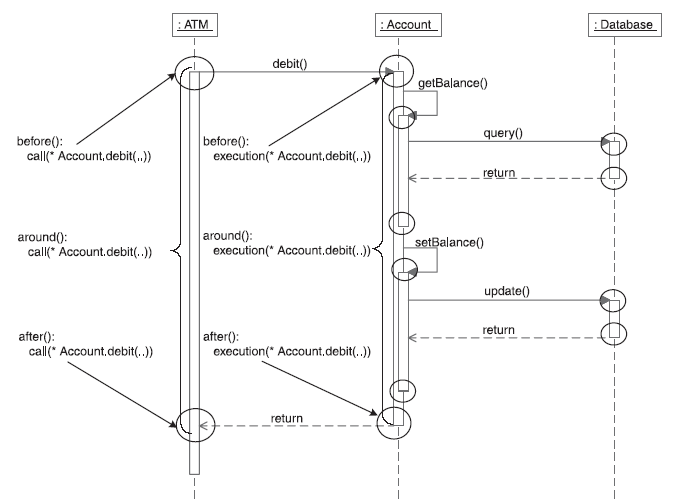 69
dispatch
after
before
Before and after
70
around
around
dispatch
71
around advice
Commonly used to: 
Bypass execution of join points, e.g., 
		void around(): call(* *.debit(..)){ }

Execute the join point multiple times, e.g.,
		void around(): call(* *.credit(..))
       { proceed(); proceed();}

Execute join point with changed context, e.g.,
	void around(float amount):  
     	call(* *.credit(float))&& args(amount) { 
                   proceed(amount+1000); 
        }

proceed(..) returns the same value as the captured join points.
proceed(..) has the same arguments as declared in around.
72
Pass context from join point to advice
Use args(), target( ) and this() pointcuts to expose context 
Example
void around(float amount): call(* *.credit(float))&& args(amount) { 
		proceed(amount+1000); }

void around(Account account, float amount): 
    call(* *.credit(float))&& args(amount) && target(account)  
   {  proceed(account, amount+1000); 
      System.out.println(account.getBalance());
    }
Question
What is the result when calling credit(100)?
The balance is 1100!
the arguments of proceed() should be the same as those of around()
the returning type of around should be the same as that of credit method
73
Exercise
Given the code segment in main method:
account.credit(30);
account.debit(20);
Without aspects, the balance is 10.
What will be the account balance for the following advice?
void around(): call(* *.credit(..)){ proceed(); proceed();}

What will be the balance for the following two advices?

void around(float amount): call(* *.credit(float)) && args(amount) {   
           proceed(amount+1000); 
}
void around(): call(* *.debit(..)){ }
74
Pass context in named pointcut: Hello example
public class MessageCommunicator {
   public static void deliver(String person, String message) {
			System.out.print(person + ", " + message);
    }
}

public class Test {
    public static void main(String[] args) {
			MessageCommunicator.deliver("Harry", "having fun?");
    }
}

Harry, having fun?
In India:  Harry-ji, having fun?
In Japan, Harry-san, having fun?

First try:

	 call(void MessageCommunicator.deliver(String, String) 

Solution:

public aspect HindiSalutationAspect {
    pointcut sayToPerson(String person) : 
         call(void MessageCommunicator.deliver(String, String)) && args(person, String);

    void around(String person) : sayToPerson(person) {
            	proceed(person + " -ji");
    }
}
75
Factorial example
Expected output: 
C:\440\aspectJ\ch03\section3.2.9>call java TestFactorial
Seeking factorial for 5
Result: 120

Seeking factorial for 10
Found cached value for 5: 120
Result: 3628800

Seeking factorial for 15
Found cached value for 10: 3628800
Result: 1307674368000

Seeking factorial for 20
Found cached value for 15: 1307674368000
Result: 2432902008176640000
Your task: caching previous computing results

public class TestFactorial {
  public static void main(String[] args) {
    System.out.println("Result: " + factorial(5) + "\n");
	   System.out.println("Result: " + factorial(10) + "\n");
	   System.out.println("Result: " + factorial(15) + "\n");
     System.out.println("Result: " + factorial(20) + "\n");
}

public static long factorial(int n) { 
    if (n == 0) {  return 1; 
    } else { return n * factorial(n-1);   
    }
}
}
76
Factorial caching aspect
public aspect OptimizeFactorialAspect {
    pointcut factorialOperation(int n) : call(long *.factorial(int)) && args(n);
    pointcut topLevelFactorialOperation(int n) : 
               factorialOperation(n) 
		    && !cflowbelow(factorialOperation(int));
    private Map _factorialCache = new HashMap();
    
    before(int n) : topLevelFactorialOperation(n) { 
         System.out.println("Seeking factorial for " + n); }

    long around(int n) : factorialOperation(n) {
	  Object cachedValue = _factorialCache.get(new Integer(n));
	  if (cachedValue != null) {
	    System.out.println("Found cached value for " + n+ ": " + cachedValue);
	    return ((Long)cachedValue).longValue();
	  }
	  return proceed(n);
    }

    after(int n) returning(long result) : topLevelFactorialOperation(n) {
          _factorialCache.put(new Integer(n), new Long(result));
    }
}
77
Static crosscutting
Modify the static structure of a program
introduce new members
change relationship between classes
compile time error
warning declaration
78
Member introduction
public aspect MinimumBalanceRuleAspect {
    private float Account._minimumBalance;

    public float Account.getAvailableBalance() { 
			return getBalance() - _minimumBalance;
    }

    after(Account account) :  execution(SavingsAccount.new(..)) && this(account) {
			account._minimumBalance = 25;
    }

    before(Account account, float amount) throws InsufficientBalanceException :
     	execution(* Account.debit(..)) && target(account) && args(amount) {
			    if (account.getAvailableBalance() < amount) {
	                  throw new InsufficientBalanceException("Insufficient available balance");
	            }
    }
}

account.credit(100);
account.debit(80);
79
Infinite loop
Infinite loop example
aspect A { 
	before(): call(* *(..)) { 	
		System.out.println("before"); 
	} 
}

Remove the loop
aspect A { 
	before(): call(* *(..)) && !within(A){ 	
		System.out.println("before"); 
	} 
}
80
Reflective API
access to static and dynamic information associated with join points
you can also use this(), args(), target() pointcuts to capture dynamic context
In each advice body you can access three special objects:
thisJoinPoint,  contains dynamic info of the advised join point
thisJoinPointStaticPart, contains static info, such as source location, signature, kind. 
thisEnclosingJoinPointStaticPart, contains the static info about enclosing join point.
81
Reflective API
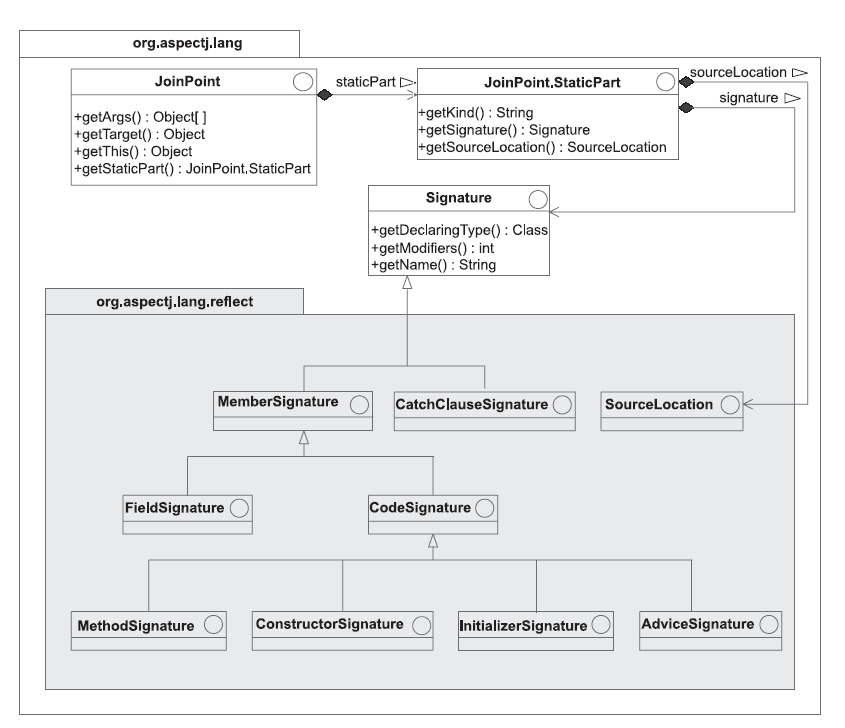 82
The reflective API in org.aspectj.lang package
JoinPoint
Object [ ] getArgs()
Object getTarget(): get target object for a called join point
Object getThis(): get current executing object. return null for join points in static methods. 
JoinPoint.StaticPart getStaticPart()
JoinPoint.StaticPart
String getKind(): return kind of the join point, such as “method-call”, “field-set”
Signature getSignature(), Signature object 
SourceLocation getSourceLocation(), SouceLocation interface contains method to access file name, line number etc.
83
Print out static and dynamic info about join points
import org.aspectj.lang.*;
import org.aspectj.lang.reflect.*;
public aspect JoinPointTraceAspect {
    private int _indent = -1;

    pointcut tracePoints() :
	 !within(JoinPointTraceAspect)  
       && cflow(call (* *.credit(..)));

before() : tracePoints() {
	_indent++;
	println("========= " + thisJoinPoint + " ===========");
	printDynamicJoinPointInfo(thisJoinPoint);
	printStaticJoinPointInfo(thisJoinPointStaticPart);
    }

    after() : tracePoints() {
	  _indent--;
    }
private void printDynamicJoinPointInfo(JoinPoint joinPoint) {
	println("This: " + joinPoint.getThis() +
		" Target: " + joinPoint.getTarget());
	StringBuffer argStr = new StringBuffer("Args: ");
	Object[] args = joinPoint.getArgs();
	for (int length = args.length, i = 0; i < length; ++i) {
	    argStr.append(" [" + i + "] = " + args[i]);
	}
	println(argStr);
}
private void printStaticJoinPointInfo(
        JoinPoint.StaticPart joinPointStaticPart) {
	println("Signature: " + joinPointStaticPart.getSignature()
		+ " Kind: " + joinPointStaticPart.getKind());
	SourceLocation sl = joinPointStaticPart.getSourceLocation();
	println("Source location: " +
		sl.getFileName() + ":" + sl.getLine());
}
private void println(Object message) {
	for (int i = 0, spaces = _indent * 2; i < spaces; ++i) {
	    System.out.print(" ");
      }
	System.out.println(message);
}}
84
Running result
========= call(void SavingsAccount.credit(float)) ===========
This: null Target: SavingsAccount@cd2c3c
Args:  [0] = 100.0
Signature: void SavingsAccount.credit(float) Kind: method-call
Source location: Test.java:6
  ========= execution(void Account.credit(float)) ===========
  This: SavingsAccount@cd2c3c Target: SavingsAccount@cd2c3c
  Args:  [0] = 100.0
  Signature: void Account.credit(float) Kind: method-execution
  Source location: Account.java:11
    ========= call(float Account.getBalance()) ===========
    This: SavingsAccount@cd2c3c Target: SavingsAccount@cd2c3c
    Args: 
    Signature: float Account.getBalance() Kind: method-call
    Source location: Account.java:12
      ========= execution(float Account.getBalance()) ===========
      This: SavingsAccount@cd2c3c Target: SavingsAccount@cd2c3c
      Args: 
      Signature: float Account.getBalance() Kind: method-execution
      Source location: Account.java:26
========= get(float Account._balance) ===========
        This: SavingsAccount@cd2c3c Target: SavingsAccount@cd2c3c
        Args: 
        Signature: float Account._balance Kind: field-get
        Source location: Account.java:27
    ========= call(void Account.setBalance(float)) ===========
    This: SavingsAccount@cd2c3c Target: SavingsAccount@cd2c3c
    Args:  [0] = 100.0
    Signature: void Account.setBalance(float) Kind: method-call
    Source location: Account.java:12
      ========= execution(void Account.setBalance(float)) ===========
      This: SavingsAccount@cd2c3c Target: SavingsAccount@cd2c3c
      Args:  [0] = 100.0
      Signature: void Account.setBalance(float) Kind: method-execution
      Source location: Account.java:30
        ========= set(float Account._balance) ===========
        This: SavingsAccount@cd2c3c Target: SavingsAccount@cd2c3c
        Args:  [0] = 100.0
        Signature: float Account._balance Kind: field-set
        Source location: Account.java:31
85
Ordering aspects
public class Home {
    public void enter() {  System.out.println("Entering");  }
    public void exit() { System.out.println("Exiting"); }
}
public class TestHome {
    public static void main(String[] args) {
	Home home = new Home();
	home.exit();
	System.out.println();
	home.enter();
    }
}
C:\440\aspectJ\ch04\section4.2>call java TestHome
Switching off lights
Engaging
Exiting

Entering
Disengaging
Switching on lights

What if we want the following sequence:
Engaging-> switching off light -> exiting
Switching on lights -> disengaging -> entering
public aspect HomeSecurityAspect {
    before() : call(void Home.exit()) {
	System.out.println("Engaging");
    }

    after() : call(void Home.enter()) {
	System.out.println("Disengaging");
    }
}

public aspect SaveEnergyAspect {
    before() : call(void Home.exit()) {
	System.out.println("Switching off lights");
    }

    after() : call(void Home.enter()) {
	System.out.println("Switching on lights");
    }
}
86
Ordering of advices
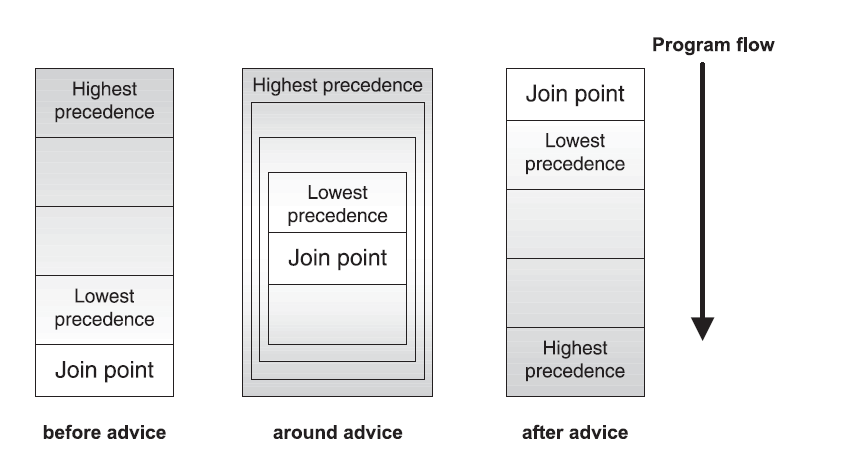 87
Define precedence between aspects
public aspect HomeSystemCoordinationAspect {
    declare precedence: HomeSecurityAspect, SaveEnergyAspect;
}

C:\440\aspectJ\ch04\section4.2.2>call java TestHome
Engaging
Switching off lights
Exiting

Entering
Switching on lights
Disengaging
88
AOP Review: Motivation
void transfer(Account fromAccount, Account toAccount, int amount) {
  if (!getCurrentUser().canPerform(OP_TRANSFER)) {
    throw new SecurityException();
  }
 
  if (fromAccount.getBalance() < amount) {
    throw new InsufficientFundsException();
  }
 
  Transaction tx = database.newTransaction();
  try {
     fromAccount.withdraw(amount);
     toAcount.deposit(amount);
     tx.commit();
     systemLog.logOperation(OP_TRANSFER, fromAccount, toAccount, amount);
  }
  catch(Exception e) {
     tx.rollback();
  }
}
89
Code tangling
Module handling multiple concerns simultaneously
Logging
Business logic
Other concern
90
Code scattering
Single issue implemented in multiple modules
Logging
Internet
banking
Accounting
Teller
Customer
91
Implementation modules as a set of concerns
92
Concern decomposition and weaving: the prism analogy
93
Base program and aspects
base 
Program
Aspect
generates events for:
method call / execution
field set / get
constructors
 ...
observes events of base program,
looking for certain patterns:
in case of match, execute extra code
94
References
AspectJ Home Page
http://www.eclipse.org/aspectj
http://www.eclipse.org/aspectj/doc/released/progguide/index.html
AspectJ Development Tools Eclipse Plugin
– http://www.eclipse.org/ajdt/
 Gregor Kiczales speaks at Google about AOP and AspectJ
 http://video.google.com/videoplay?docid=8566923311315412414&q=engEDU
I want my AOP! Separate software concerns with aspect-oriented programming
http://www.javaworld.com/javaworld/jw-01-2002/jw-0118-aspect_p.html
Test flexibility with AspectJ and mock objects
 http://www-128.ibm.com/developerworks/java/library/j-aspectj2/?open&l=007,t=gr
Hands on Programming with AspectJ
http://www.eclipse.org/ajdt/EclipseCon2006/
95
AOP and observer pattern
Design pattern
General reusable solution to a commonly occurring problem in software design
Not a finished design that can be transformed directly into source code
It is a template for solving a problem 
Gamma, Erich; Richard Helm, Ralph Johnson, and John Vlissides (1995). Design Patterns: Elements of Reusable Object-Oriented Software. Addison-Wesley. ISBN 0-201-63361-2.
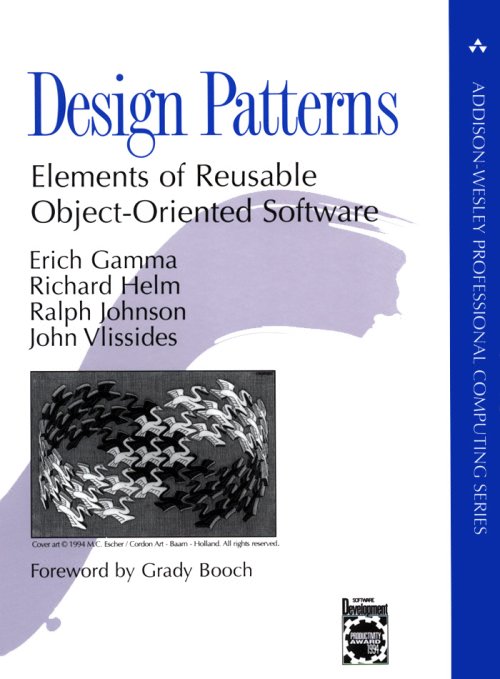 Observer design pattern
In many programs, when an object changes state, other objects may have to be notified
Example: when an car in a game is moved
The graphics engine needs to know so it can re-render the item
The traffic computation routines need to re-compute the traffic pattern
The objects the car contains need to know they are moving as well
Another example: data in a spreadsheet
The display must be updated
Possibly multiple graphs that use that data need to re-draw themselves
This pattern answers the question: How best to notify those objects when the subject changes?
And what if the list of those objects changes during run-time?
The key participants in observer pattern
The Subject, which provides an (virtual) interface for attaching and detaching observers
The Observer, which defines the (virtual) updating interface
The ConcreteSubject, which is the class that inherits/extends/implements the Subject
The ConcreteObserver, which is the class that inherits/extends/implements the Observer

This pattern is also known as dependents or publish-subscribe
*
Shape
Display
moveBy(int, int)
Point
Line
2
getX()getY()setX(int)setY(int)moveBy(int, int)
getP1()getP2()setP1(Point)setP2(Point)moveBy(int, int)
GUI example
Intuitive way of thinking --- 
Points, Lines, Shapes, 
encapsulation, class hierarchy
Code is the natural reflection of the intuitive way of thinking
class Point extends Shape {
  private int x = 0, y = 0;

  int getX() { return x; }
  int getY() { return y; }

  void setX(int x) {    
    this.x = x;
    display.update(this);
  }
  void setY(int y) {    
    this.y = y;
    display.update(this);
  }
}
1
*
Shape
Display
moveBy(int, int)
Point
Line
2
getX()getY()setX(int)setY(int)moveBy(int, int)
getP1()getP2()setP1(Point)setP2(Point)moveBy(int, int)
Poor code modularity
Display needs to be updated every time a shape is moved
From Kiczales’s slides
*
Shape
Display
moveBy(int, int)
Point
Line
2
getX()getY()setX(int)setY(int)moveBy(int, int)
getP1()getP2()setP1(Point)setP2(Point)moveBy(int, int)
AOP makes code look like design
It is impossible to write a class to encapsulate the ObserverPattern
aspect ObserverPattern {
 
  private Display Shape.display;	
  pointcut change():    call(void figures.Point.setX(int))
    || call(void Point.setY(int))    || call(void Line.setP1(Point))     || call(void Line.setP2(Point))
    || call(void Shape.moveBy(int, int));
 	 	
 after(Shape s) returning: change()                           && target(s) {
   s.display.update();
  }}
1
ObserverPattern
*
Shape
Display
moveBy(int, int)
Point
Line
2
getX()getY()setX(int)setY(int)moveBy(int, int)
getP1()getP2()setP1(Point)setP2(Point)moveBy(int, int)
The ObserverPattern can be simplified
aspect ObserverPattern {
 
  private Display Shape.display;	
  pointcut change():    call(void Shape.moveBy(int, int))
    || call(void Shape+.set*(..));
 	 	
  after(Shape s) returning: change()                           && target(s) {
   s.display.update();
  }}
1
ObserverPattern
Shape
makePoint(..)makeLine(..)
moveBy(int, int)
Point
Line
getX()getY()setX(int)setY(int)moveBy(int, int)
getP1()getP2()setP1(Point)setP2(Point)moveBy(int, int)
What OOP developers can see
*
Display
2
class Line extends Shape{
  private Point p1, p2;
  Point getP1() { return p1; }
  Point getP2() { return p2; }
  void setP1(Point p1) {
    this.p1 = p1;
    Display.update(this);
  }
  void setP2(Point p2) {
    this.p2 = p2;
    Display.update(this);
  }
}

class Point extends Shape{
  private int x = 0, y = 0;
  int getX() { return x; }
  int getY() { return y; }
  void setX(int x) {    
    this.x = x;
    Display.update(this);
  }
  void setY(int y) {    
    this.y = y;
    Display.update(this);
  }
}
Without AspectJ
“display updating” is not modular
evolution is cumbersome
changes are scattered
have to track & change all callers
it is harder to think about
With AspectJ
class Line extends Shape {
  private Point p1, p2;

  Point getP1() { return p1; }
  Point getP2() { return p2; }

  void setP1(Point p1) {
    this.p1 = p1;
  }
  void setP2(Point p2) {
    this.p2 = p2;
  }
}
class Point extends Shape {
  private int x = 0, y = 0;

  int getX() { return x; }
  int getY() { return y; }

  void setX(int x) {    
    this.x = x;
  }
  void setY(int y) {    
    this.y = y;
  }
}
aspect ObserverPattern {

  pointcut change():
    execution(void Line.setP1(Point)) ||            
    execution(void Line.setP2(Point));

  after() returning: change() {
    Display.update();
  }
}
Top level changes
aspect ObserverPattern {

  pointcut change(Shape shape):
    this(shape) &&
    (execution(void Shape.moveBy(int, int)) ||
     execution(void Line.setP1(Point))              ||
     execution(void Line.setP2(Point))              ||
     execution(void Point.setX(int))                ||
     execution(void Point.setY(int)));

  pointcut topLevelchange(Shape s):    change(s) && !cflowbelow(change(Shape));

  after(Shape shape) returning: topLevelchange(shape) {
    Display.update(shape);
  }
}
Shape
makePoint(..)makeLine(..)
moveBy(int, int)
Point
Line
getX()getY()setX(int)setY(int)moveBy(int, int)
getP1()getP2()setP1(Point)setP2(Point)moveBy(int, int)
What AOP developers see
*
Display
ObserverPattern
2
BoundsChecking
FactoryEnforcement
Boundary check
aspect BoundsPreConditionChecking {
  
  before(int newX):
      execution(void Point.setX(int)) && args(newX) {
    check(newX >= MIN_X);
    check(newX <= MAX_X);
  }
  before(int newY):
      execution(void Point.setY(int)) && args(newY) {
    check(newY >= MIN_Y);
    check(newY <= MAX_Y);
  }

  private void check(boolean v) {
    if ( !v )
      throw new RuntimeException();
  }
}